BE     or    DO ?
           6C
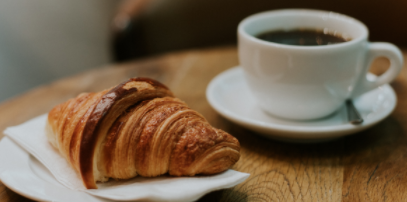 Questions with WHAT …BE…LIKE
Now and around now – Present Continuous
Now and around now. Present Continuous
Are you here?  Yes, I am.  No, I’m not. 
Am I here?
Are they here?
Is she here?
Is he here?
Is it here?
The students, your mother, my husband, the people in the office
The interesting books, the musicians, Autumn, the museum, 
The computers, my neighbour, your neighbours, the houses, the photos on your cell phone, the members of your family.
BE: Yes/No questions
Do you read a lot?  Yes, I do.  No, I don’t. 
Do I read a lot?
Do they read a lot?
Does she read?
Does he read?
Does it work? Does it have a garden?
The students, your mother, my husband, the people in the office, the musicians, the museum, The computers, my neighbour, your neighbours, the houses, your cell phone, the members of your family, etc.
DO: Yes/No questions